Kinematic Calibration and Improved Control of Galen Robot
Perform kinematic calibration of Galen surgical robot to im
What Students Will Do: short description or bullets
Deliverables: short description or bullets
  
Size group: (no more than 3, if more split into sub projects)
Skills: (short description or key phrases)
Mentors: Names & contact info here
Kinematic Calibration and Improved Accuracy for Galen Robot
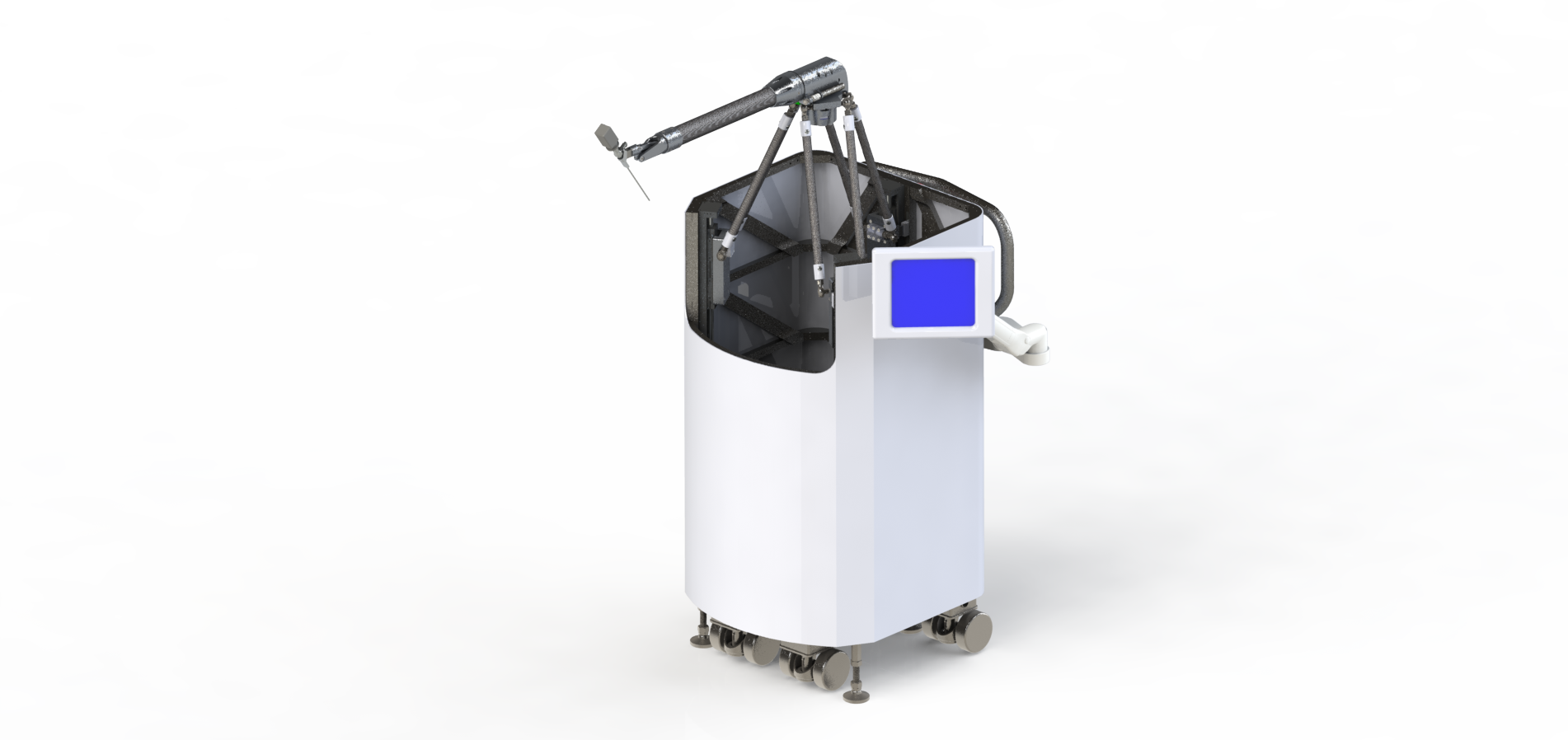 Perform kinematic calibration of Galen surgical robot to improve its accuracy
Robot is very precise, but small a
What Students Will Do: short description or bullets
Deliverables: short description or bullets
  
Size group: (no more than 3, if more split into sub projects)
Skills: (short description or key phrases)
Mentors: Names & contact info here